Neutrino BeamlinePrototype Horn AFinal Design Review
Requirements, Interfaces, Parameters
Cory Crowley / Keith Gollwitzer
26 January 2021
Outline
CERN EDMS Requirement Listing
Requirements Applicable to Horn A
Interfaces
Interface Matrix
Major Interfaces
Parameters & Specifications Document
Summary
2
1/26/21
Cory Crowley | Requirements, Interfaces, Parameters
CERN EDMS Requirement Listing
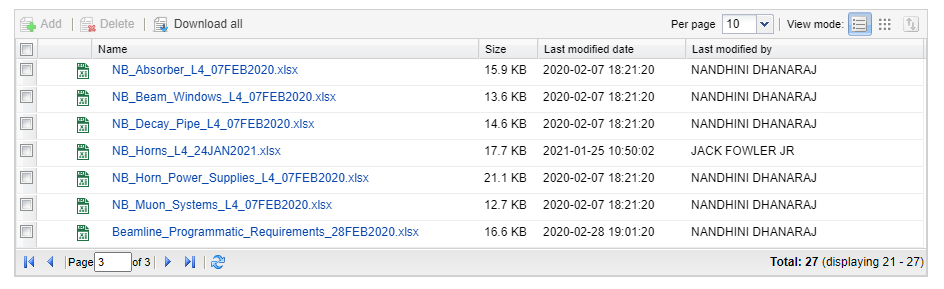 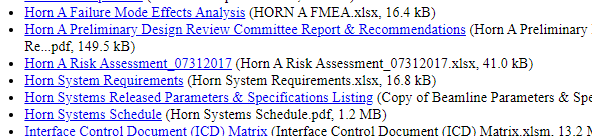 3
1/26/21
Cory Crowley | Requirements, Interfaces, Parameters
CERN EDMS Requirement Listing
4
1/26/21
Cory Crowley | Requirements, Interfaces, Parameters
CERN EDMS Requirement Listing
5
1/26/21
Cory Crowley | Requirements, Interfaces, Parameters
CERN EDMS Requirement Listing
LBNF/DUNE Requirement Listing broadly covers what Horn Systems are expected to deliver.
Some items are direct, such as conductor straightness (1317) & thickness (1320).
Others such as target fitting (1304) & decoupling (1309) can only be achieved through iterative design with all interfacing systems.
Some have been major design effort drivers:
Conductor Heating, Remote Operation, Target Decoupling, Lifetime Requirements.
6
1/26/21
Cory Crowley | Requirements, Interfaces, Parameters
Interface Matrix
Interfacing elements with Horn A have been identified, defined, and are under change control with Beamline management.
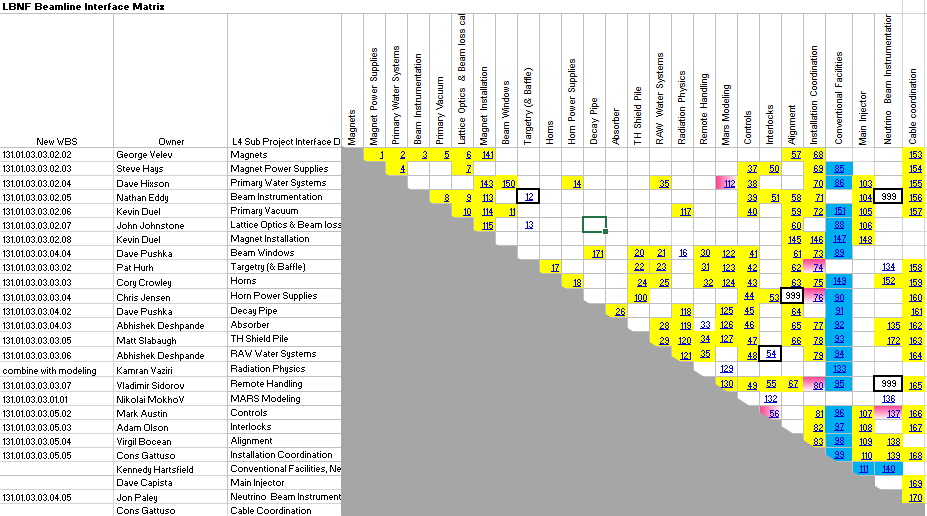 7
1/26/21
Cory Crowley | Requirements, Interfaces, Parameters
Major Interfaces - Target
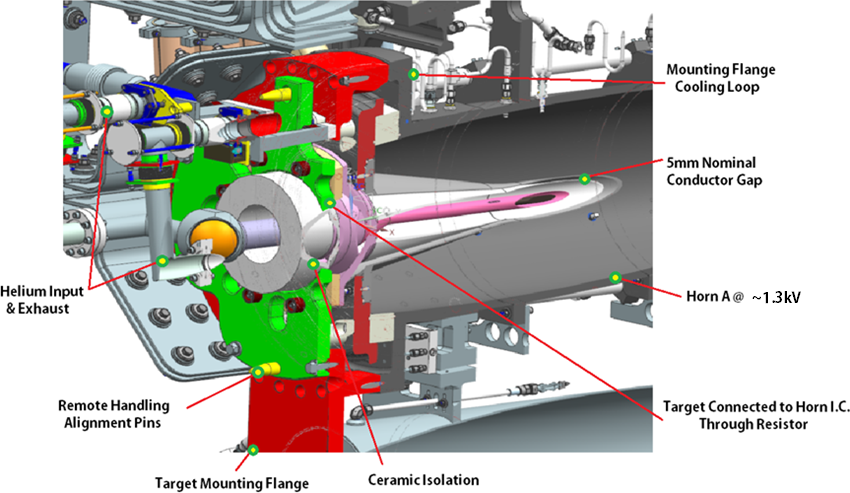 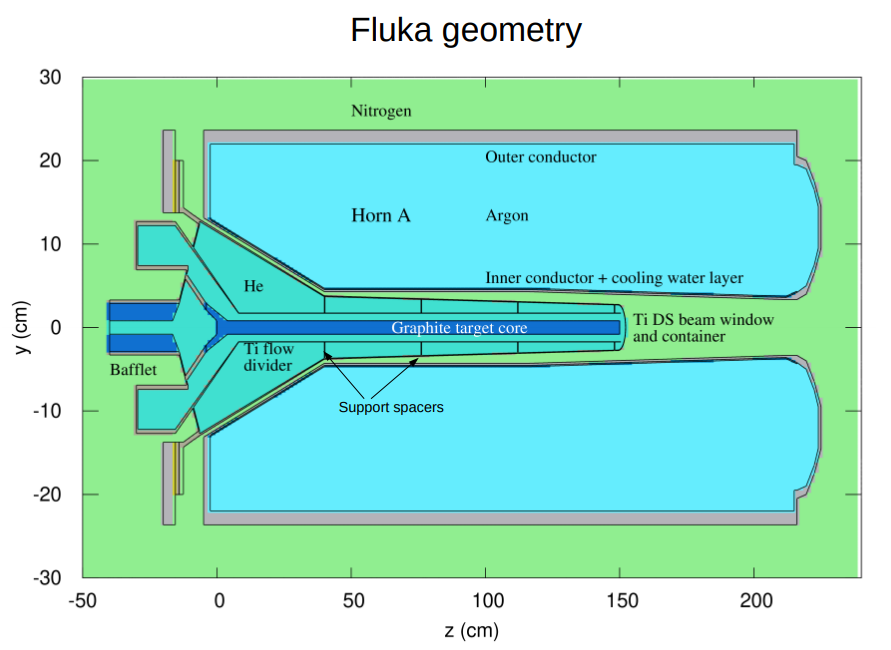 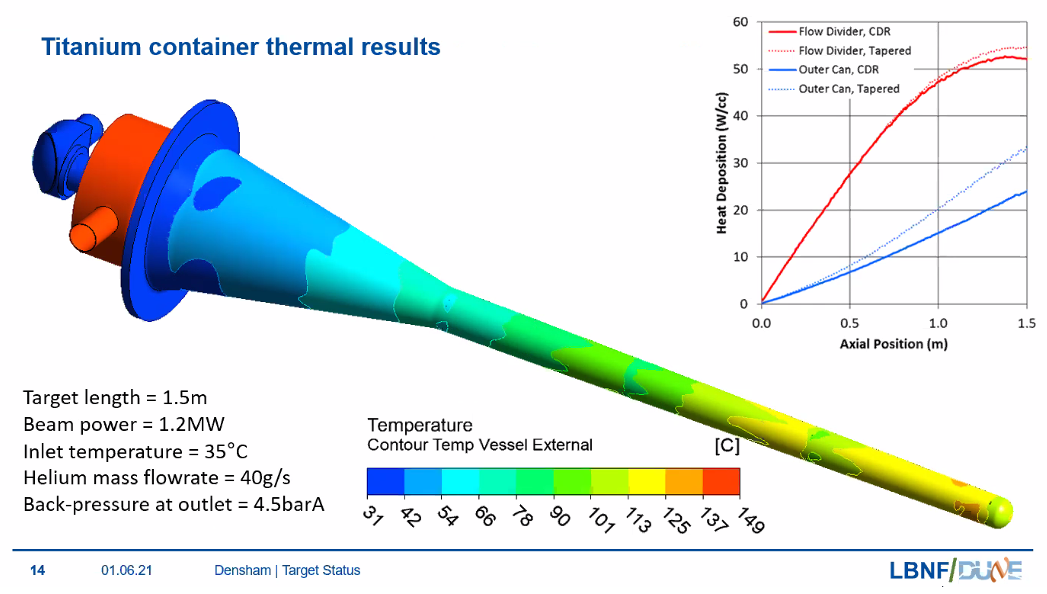 Credit: Z. Tang
Credit: RAL
8
1/26/21
Cory Crowley | Requirements, Interfaces, Parameters
Credit: Patrick Hurh
Major Interfaces - Target
9
1/26/21
Cory Crowley | Requirements, Interfaces, Parameters
Alignment Interface
Well defined fiducial surfaces exist for depth mic measurements.
Dedicated ports added for radial field mapping with opposing ports where possible to simplify data analysis & resolution of magnetic centerline.
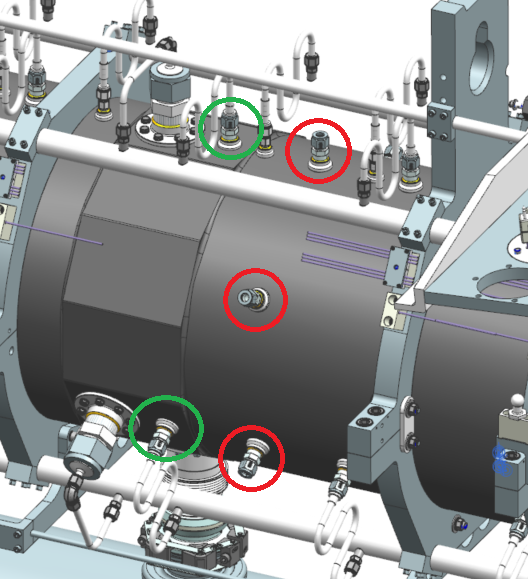 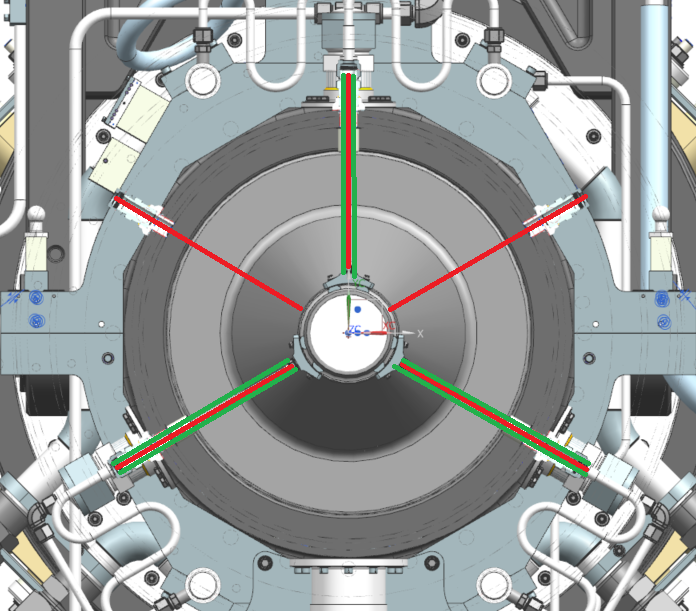 10
1/26/21
Cory Crowley | Requirements, Interfaces, Parameters
Major Interfaces - Target
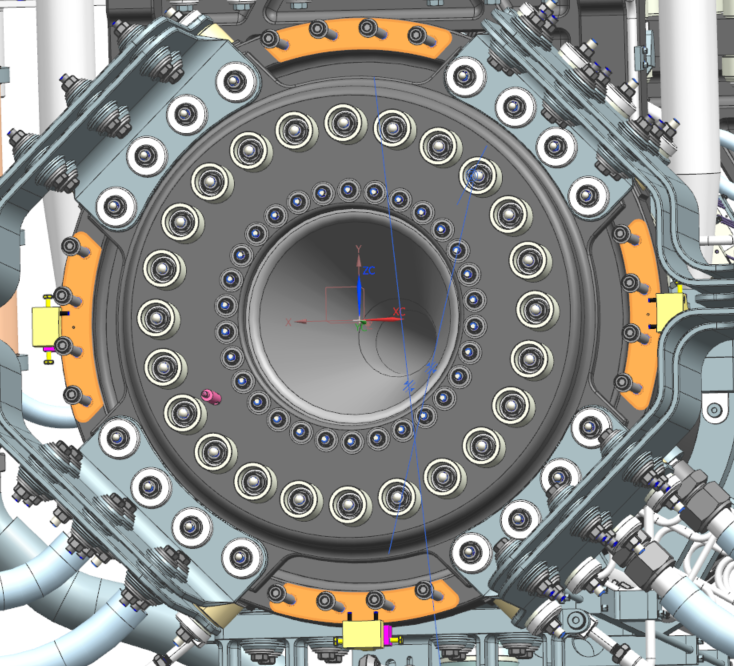 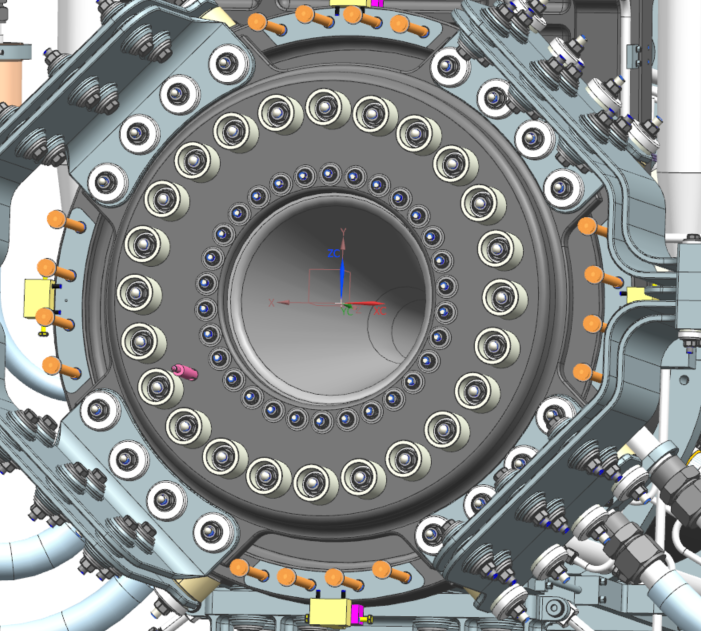 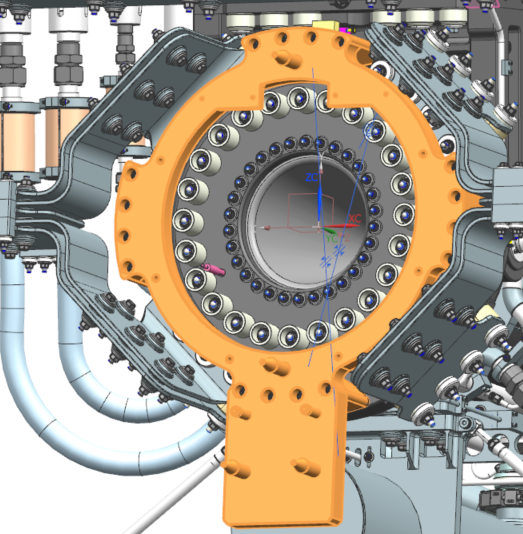 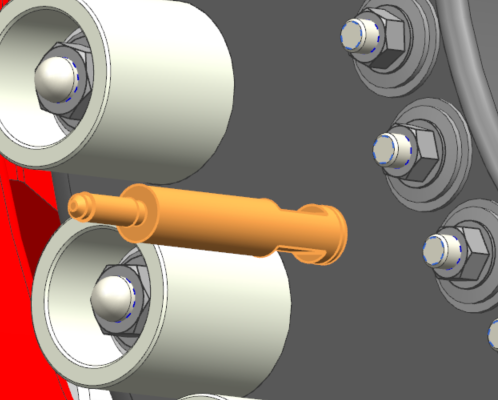 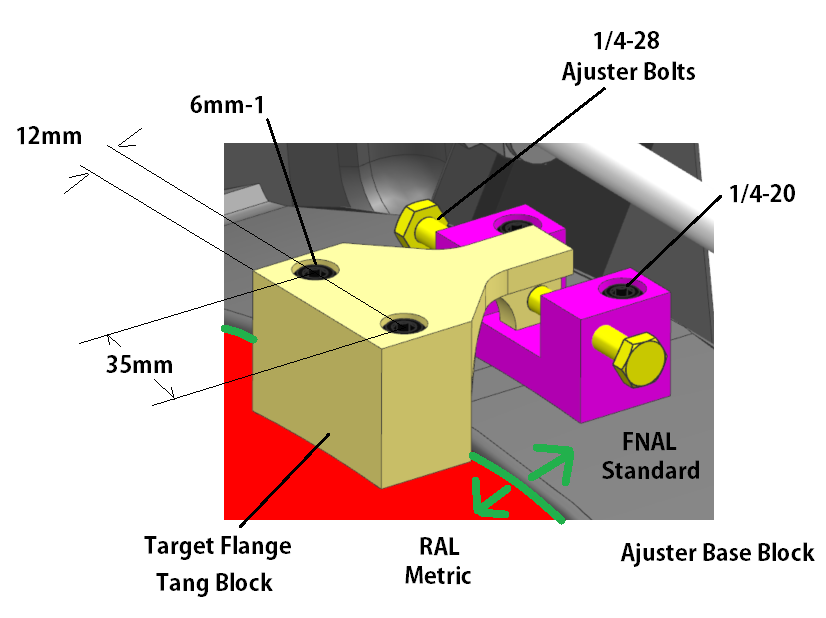 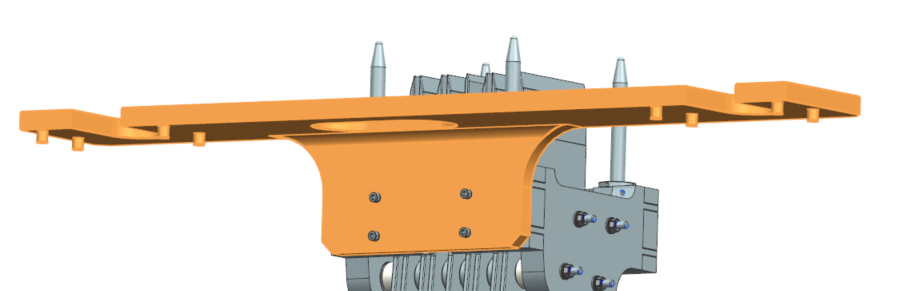 11
1/26/21
Cory Crowley | Requirements, Interfaces, Parameters
Major Interfaces - Target
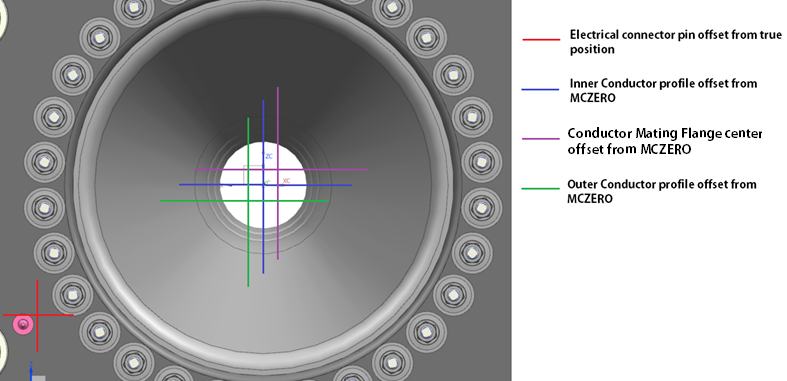 Must pay attention to tolerance stack-up.
Horn A is accumulation of different centerlines (physically & magnetically)
Targets and horns must be interchangeable and stay near .5mm quadrature offset guidance.
Final survey during bracket assembly will essentially serve as GO / NO GO gauge.
Testing target fitment is required but will never capture all O.O.T. conditions. Too many interfacing parts to rely on one fitment test…
12
1/26/21
Cory Crowley | Requirements, Interfaces, Parameters
Major Interfaces - Target
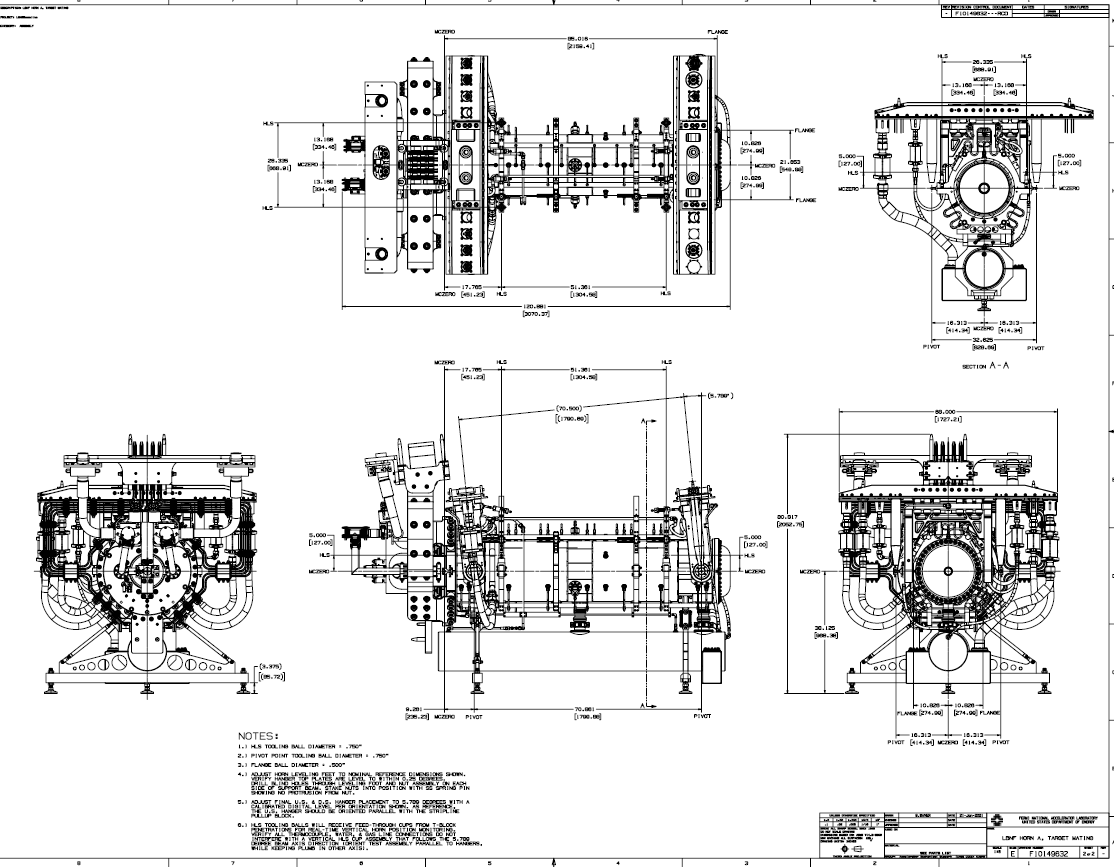 13
1/26/21
Cory Crowley | Requirements, Interfaces, Parameters
Major Interfaces – Power Supply
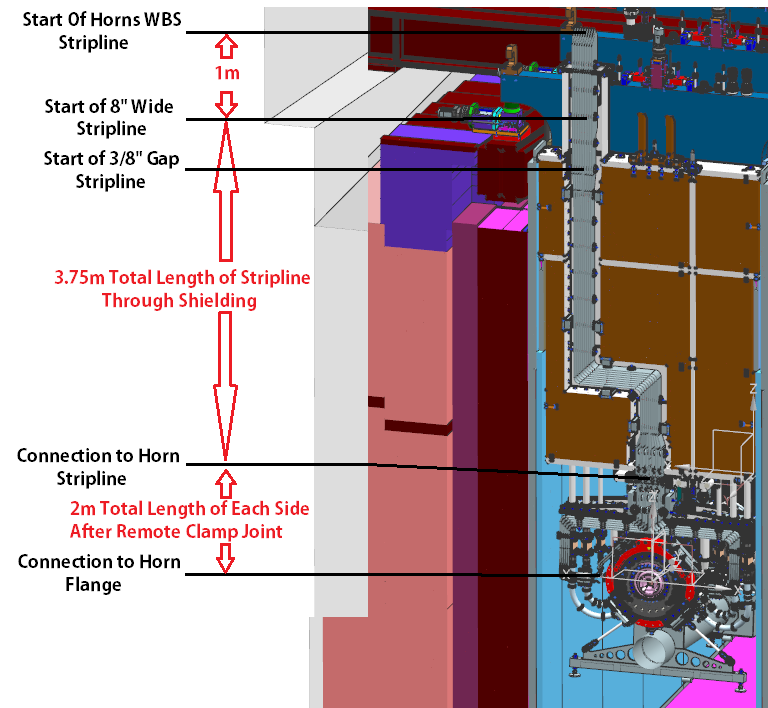 Interface to Power Supply occurs at top of stripline shield block.
Horn parameters (part of this scope) drive majority of design & analysis requirements.
Dedicated Electrical layout drawing exists for Horn A and has been peer reviewed by PS L4.
PS analysis efforts are derived from those features & dimensions.
14
1/26/21
Cory Crowley | Requirements, Interfaces, Parameters
Credit: EE Support
Major Interfaces – Power Supply
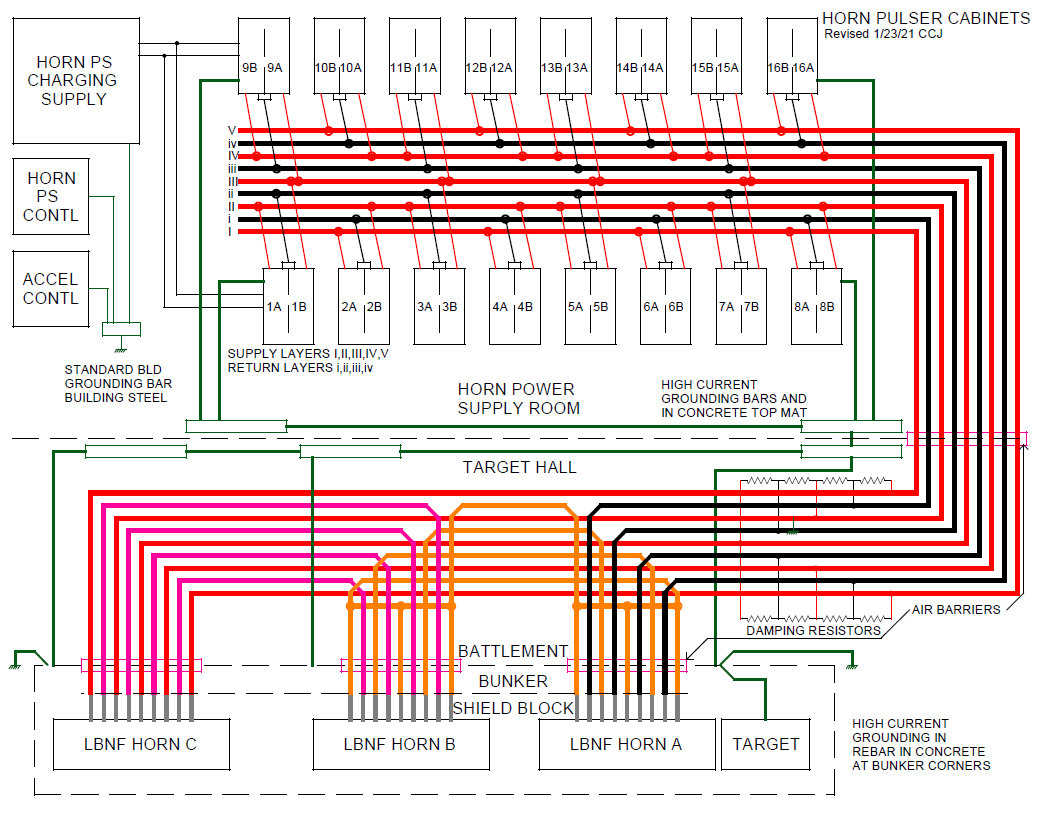 15
1/26/21
Cory Crowley | Requirements, Interfaces, Parameters
Major Interfaces – Power Supply
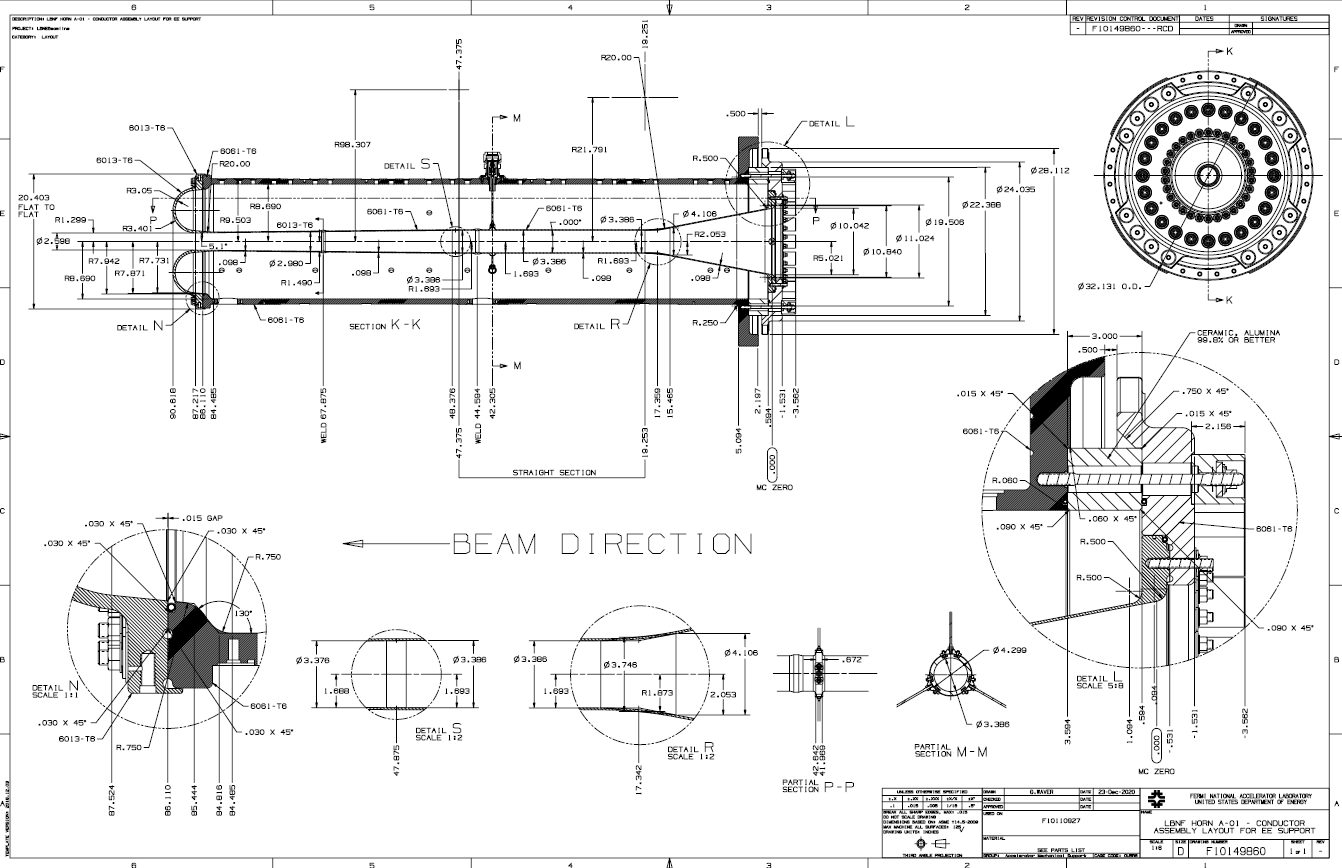 16
1/26/21
Cory Crowley | Requirements, Interfaces, Parameters
Major Interfaces – Power Supply
Horn A maximum voltage and voltage drop is confirmed.
Analysis work used these nominal voltages to meet acceptable safety factors for corona inception in an ionizing environment based on BNB operational history.
Pulsed power parameters have remained unchanged since inception of LBNF optimized design: (300kA, 0.8ms half sine pulse, 1.43Hz rep rate).
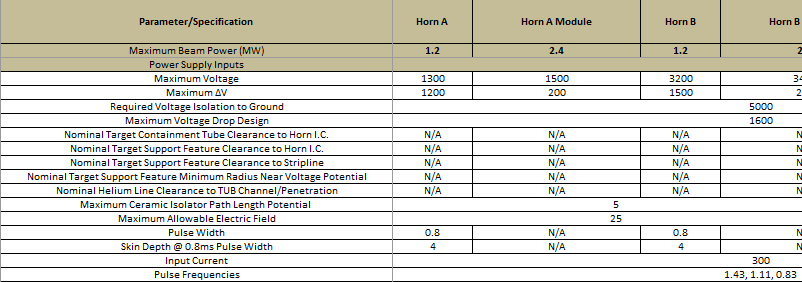 17
1/26/21
Cory Crowley | Requirements, Interfaces, Parameters
Major Interfaces – Radioactive Water Systems
Interface has understood line loads, supports, and overall routing.
Line loads flow through module utilities and connect to Horn A hangers.
Loads on Horn A hangers affect conductor position.
And by default, integrated target position.
Heat load from MARS is verified with FEA & transferred to RAW for exchanger sizing given pressure, flow, and temperature requirements.
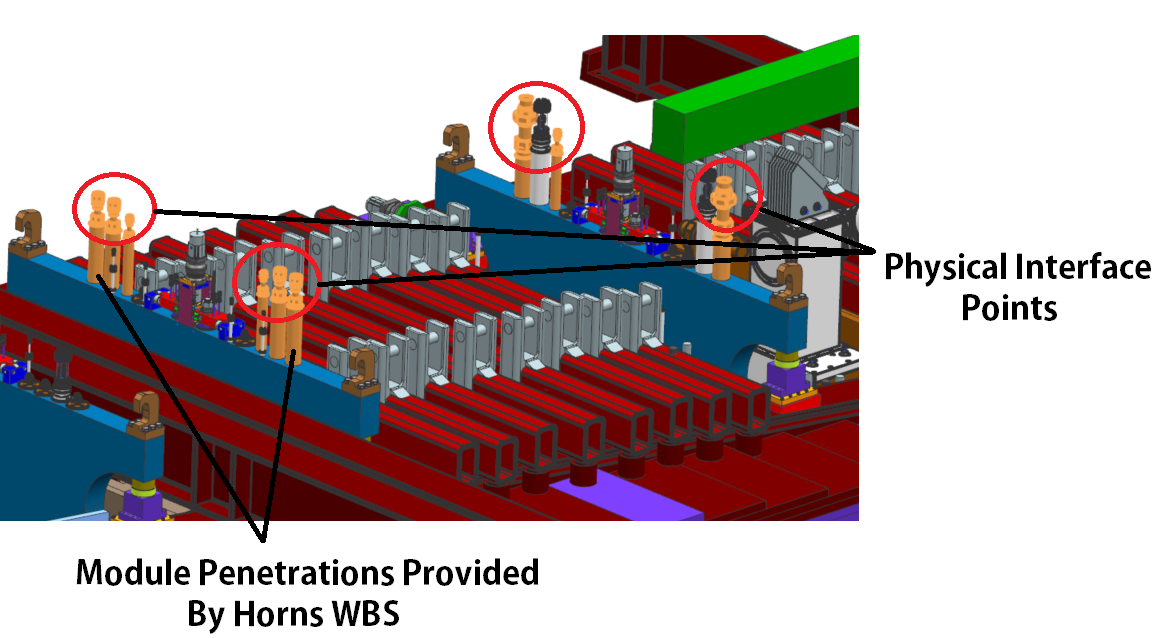 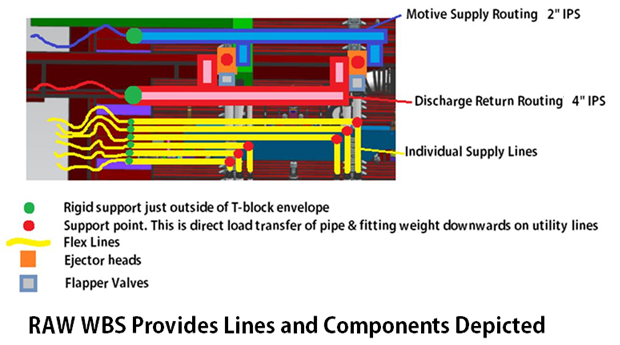 18
1/26/21
Cory Crowley | Requirements, Interfaces, Parameters
Major Interfaces – Radioactive Water Systems
Critical Interfaces:
Maximum filter element pass through sizing (20 micron).
Maximum purge system
	  flow (~9L min).
All manifold pressures
    (40 PSIG nominal).
Material Allowances.
RAW supply temp range
    (70F Nominal, +5F / -10F).
-   Line weights through module.
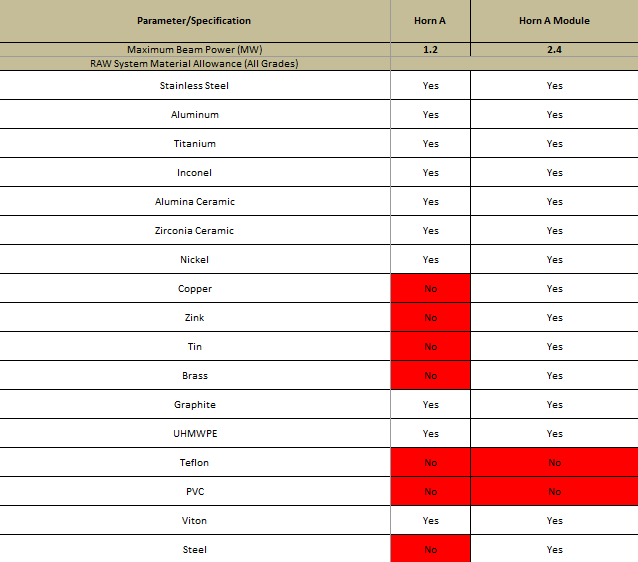 19
1/26/21
Cory Crowley | Requirements, Interfaces, Parameters
Major Interfaces – Radioactive Water Systems
All horn water system details are accounted for in RAW pressure / flow / heat removal software (FATHOM).
Dedicated P&ID’s exist between each horn and the supporting RAW skid.
A comprehensive Ar / H / O purge system is documented.
Horn & water tank analysis accounts for these pressures.
Credit: Des Deshpande
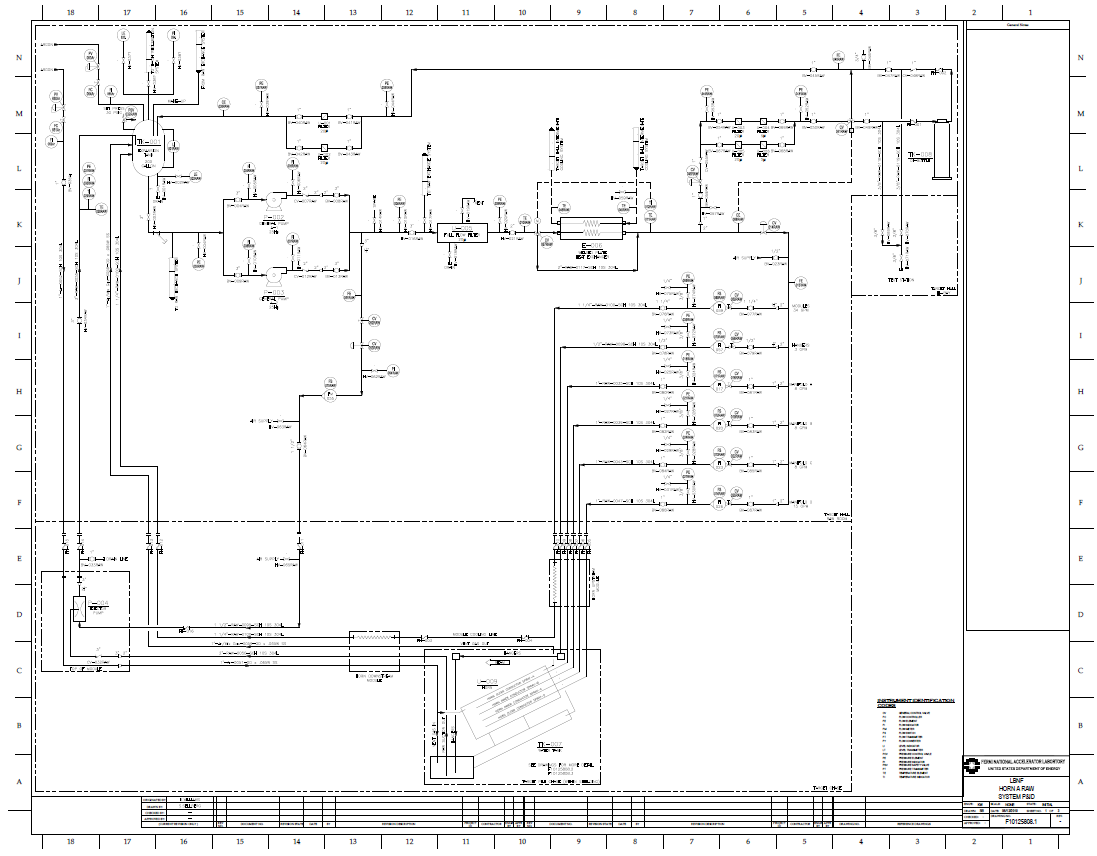 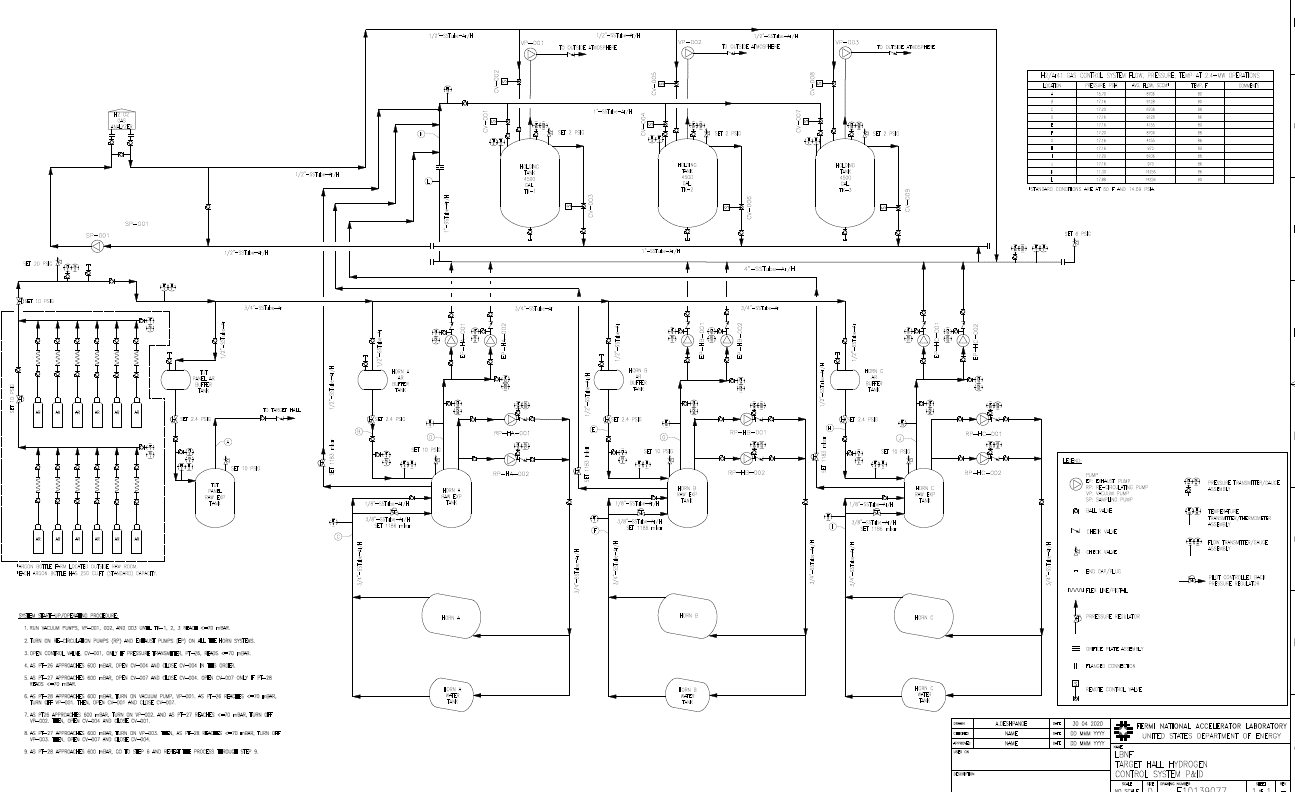 20
1/26/21
Cory Crowley | Requirements, Interfaces, Parameters
Major Interfaces – Remote Handling
Remote handling points mimic NuMI design & allow for C.G. of entire integrated Horn A & Target assembly to be located within lift clamps.
Current C.G. & weight totals are conservative, since they assume a “dummy” target (dummy default is 100% steel). C.G. will shift D.S.
Assembly support feet locations are locked & agreed on.
All remote handling parameters for weight, lift clamp spacing, and support feet position are agreed on & approved in specification sheet.
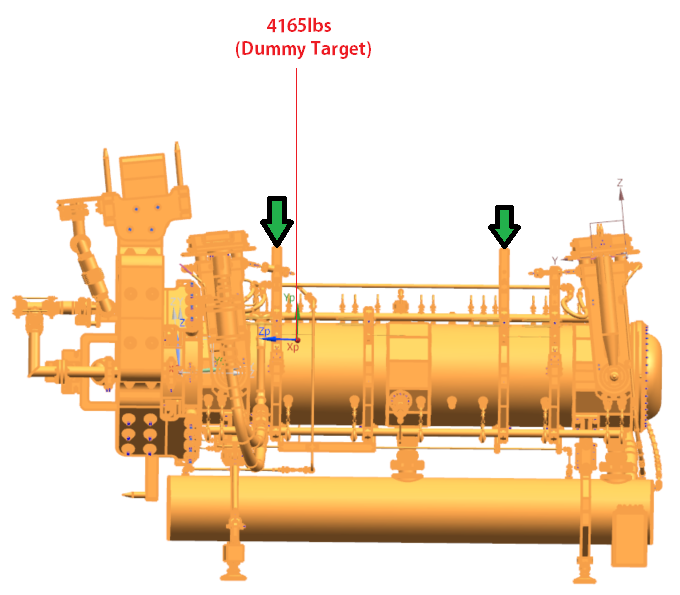 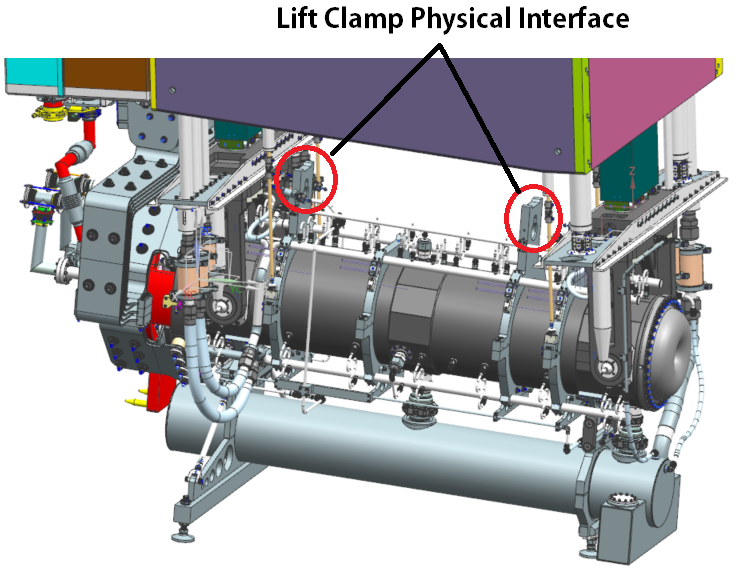 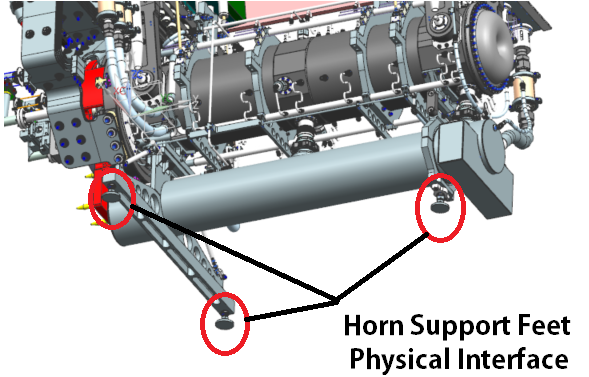 21
1/26/21
Cory Crowley | Requirements, Interfaces, Parameters
Parameters & Specifications Document
Parameters & Specifications Document captures all engineering details that are being created to meet requirements & interfaces.
Let’s take a look!
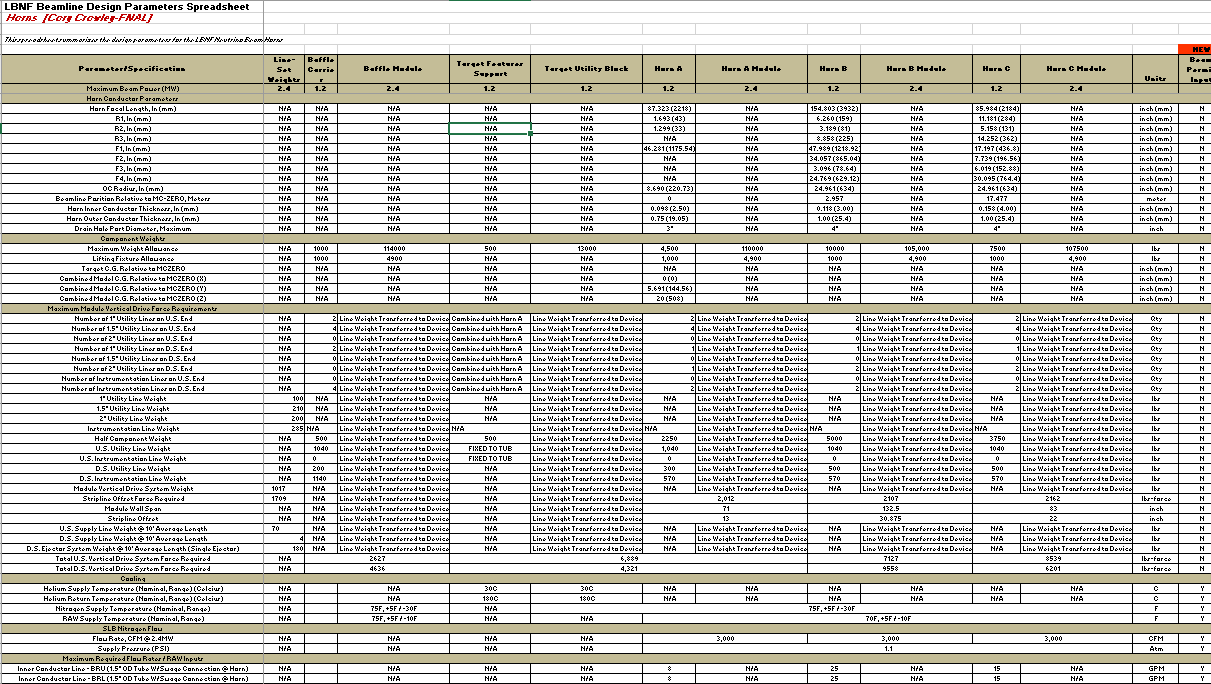 22
1/26/21
Cory Crowley | Requirements, Interfaces, Parameters
Summary
Requirements are known, clearly stated, and drive the design of Horn Systems, starting with Prototype Horn A.
Interfaces for Prototype Horn A are entered, & peer reviewed. 
Horn A Parameters & Specifications are well defined, and fully apply to the design & fabrication of Prototype Horn A.



Each of these major project control documents are under change control and reflect design decisions evident on Horn A & the supporting analysis work.
							 Questions?
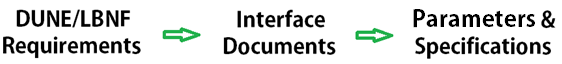 23
1/26/21
Cory Crowley | Requirements, Interfaces, Parameters